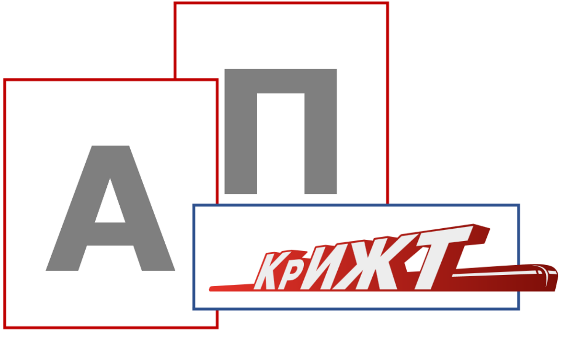 А К С Е Л Е Р А Ц И О Н Н А Я	П Р О Г Р А М М А
Красноярского института железнодорожного транспорта
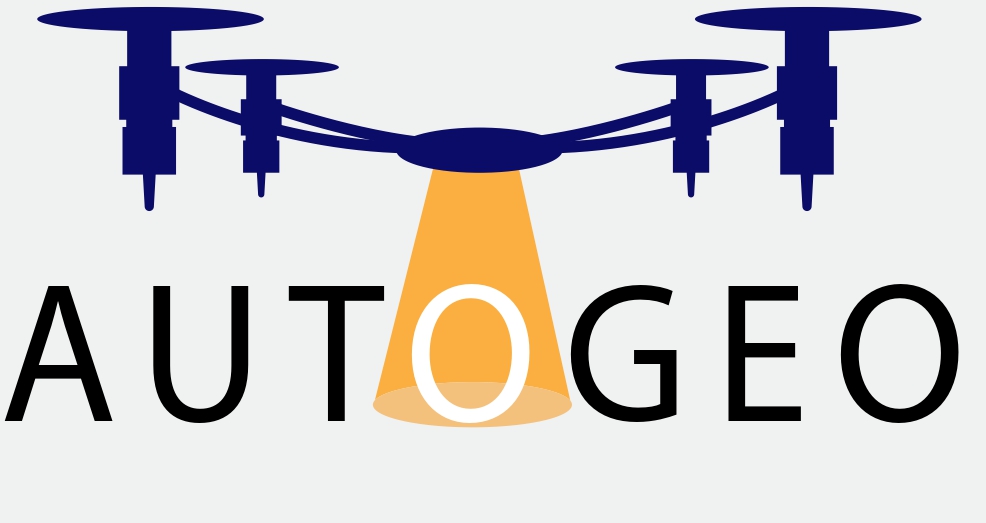 Автоматизированная on-line обработка результатов поступающих с LIDAR
Блинков Алексей Константинович
Студент 5 курса, КрИЖТ ИрГУПС

Руденко Кристина Владимировна
Студент 5 курса, КрИЖТ ИрГУПС
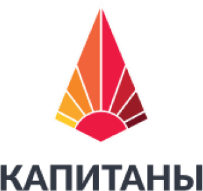 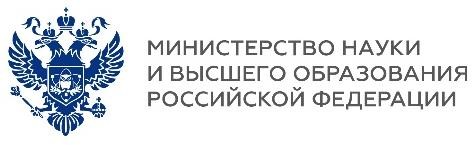 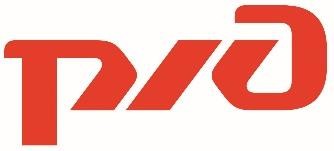 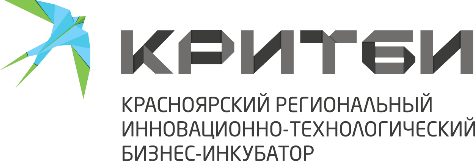 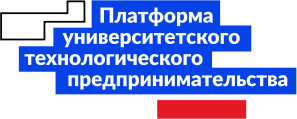 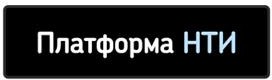 Инновация
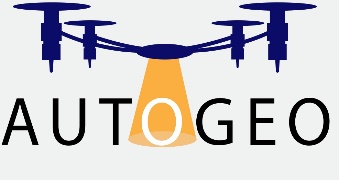 Автоматизированная онлайн обработка данных с LIDAR
Онлайн составление карт местности, онлайн проведение расчётов, необходимых для описания рельефа местности, онлайн мониторинг лавинно и пожароопасной местности, составление сигнальных отчетов без участия человека.
2
Целевая аудитория
Центральная дирекция по ремонту пути ОАО «РЖД»
Центральная дирекция инфраструктуры ОАО «РЖД»
Департамент капитального строительства ОАО «РЖД»
Центральная дирекция по управлению терминально-складским комплексом ОАО «РЖД»
Дирекция аварийно-восстановительных средств ОАО «РЖД»
Административно-хозяйственный центр
Центр охраны окружающей среды
3
Какие проблемы решаем
ОАО «РЖД»
Оперативный и автономный мониторинг состояния, а также составления сигнальных отчетов без участия человека :
Лавиноопасных, селеопасных и пожароопасных участков местности.
Стрелочных переводов.
Контактной сети.
Путей отвода.
Инфраструктуры.
Железнодорожного полотна.
Измерения объемов грузов в вагонах и на складах.
Гидросооружения.

Сокращения затрат на время выполнения геодезических и макршейдерских работ на 50%.

Сокращение такой единицы как человеко-часов на 30-40%

Построение масштабных планов и профилей путей
4
Сравнение с конкурентами
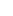 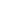 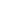 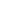 5
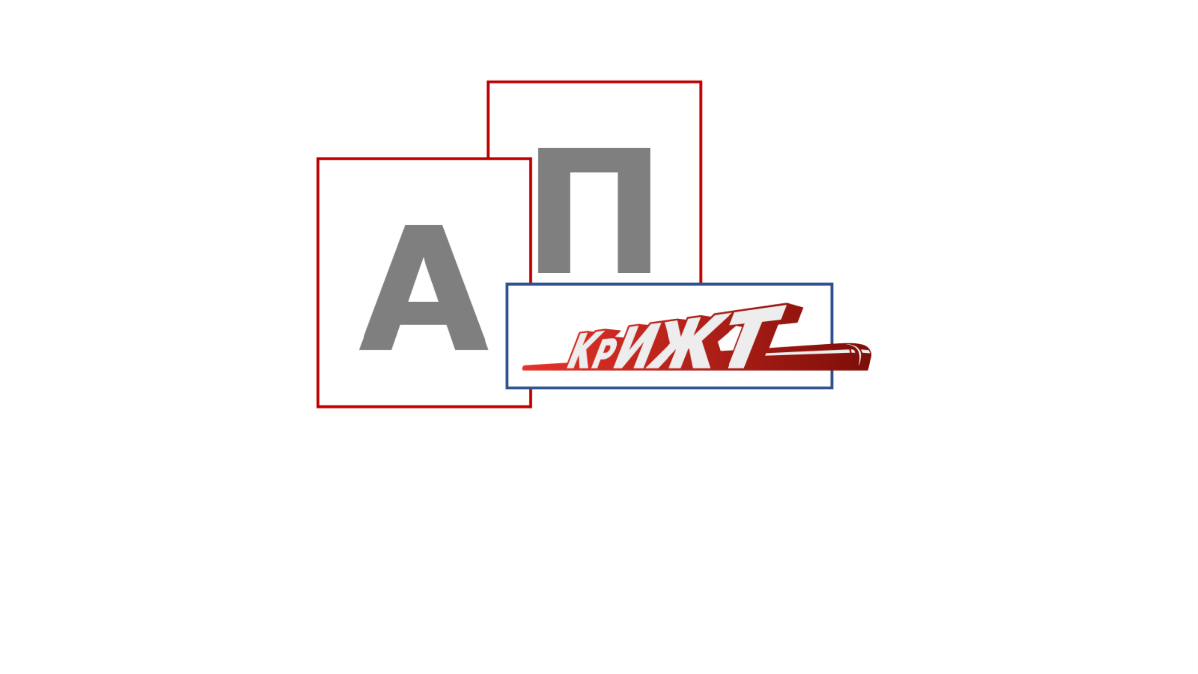 Бизнес-модель
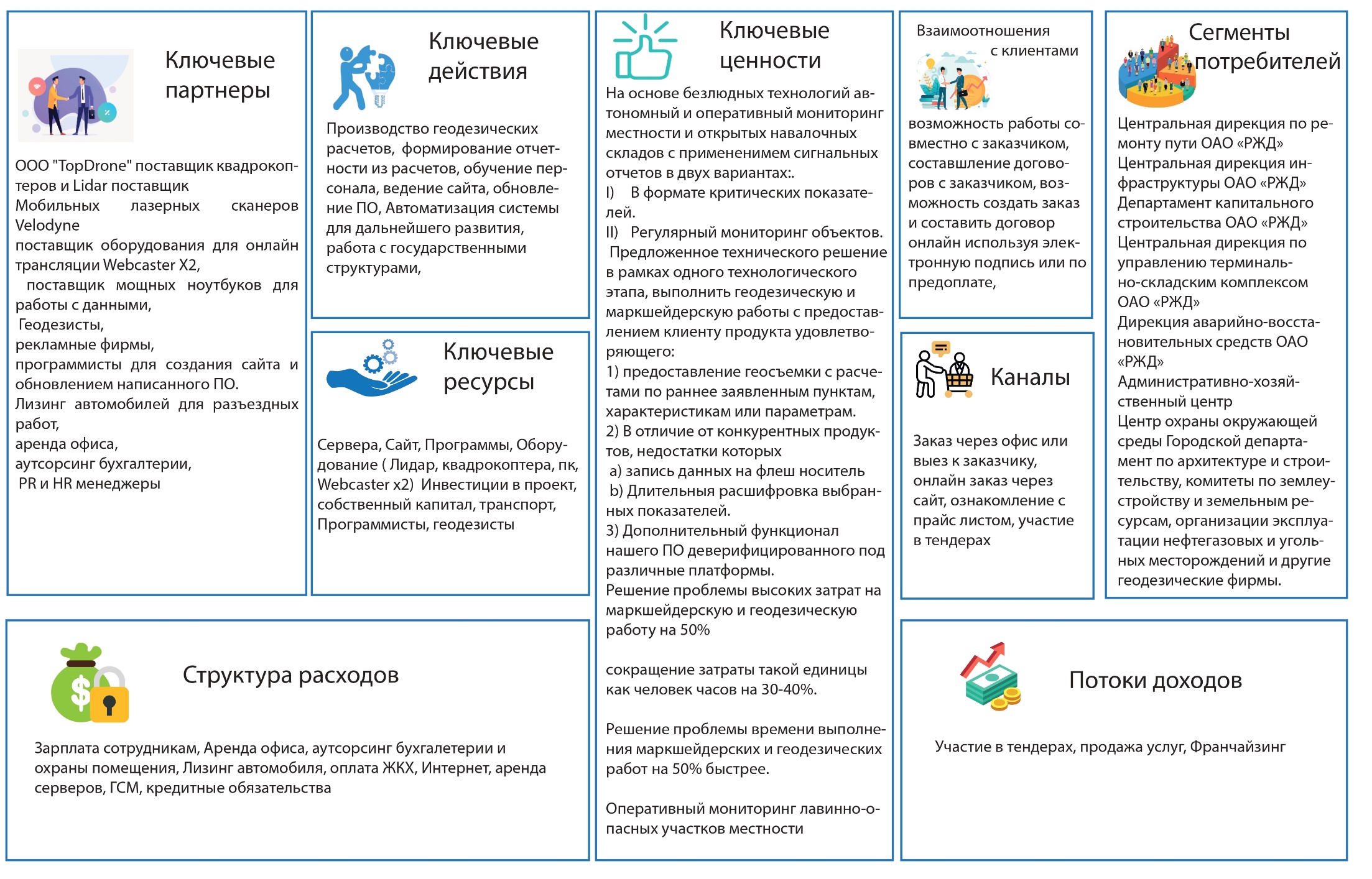 6
Мини экономика проекта
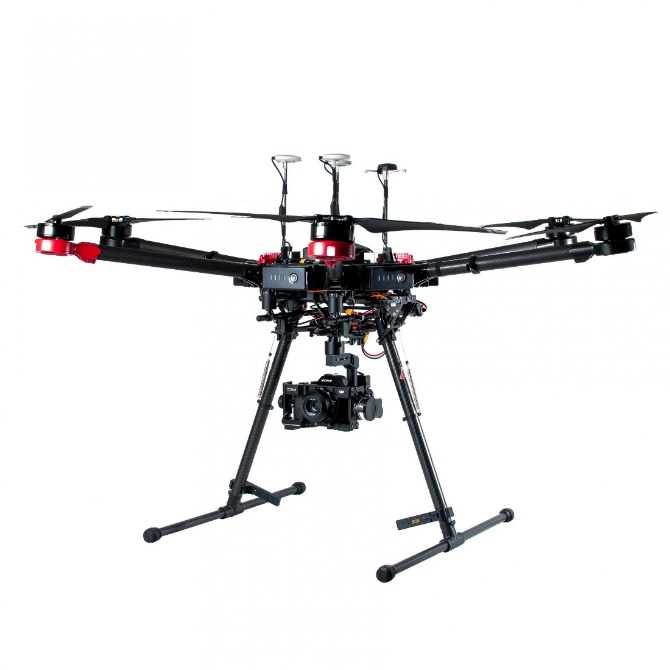 7
Наша команда
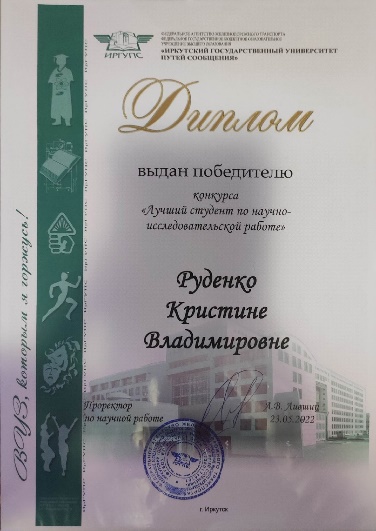 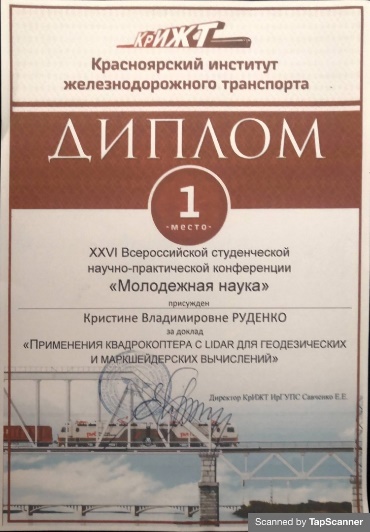 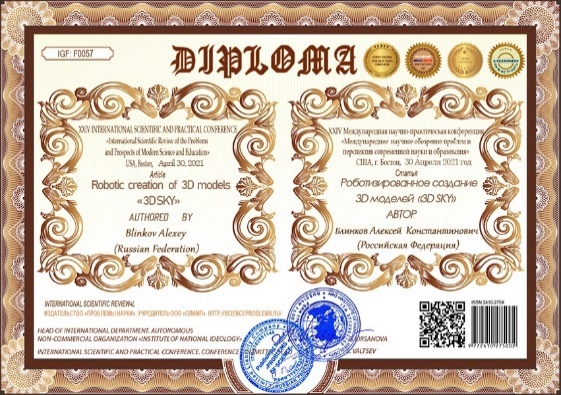 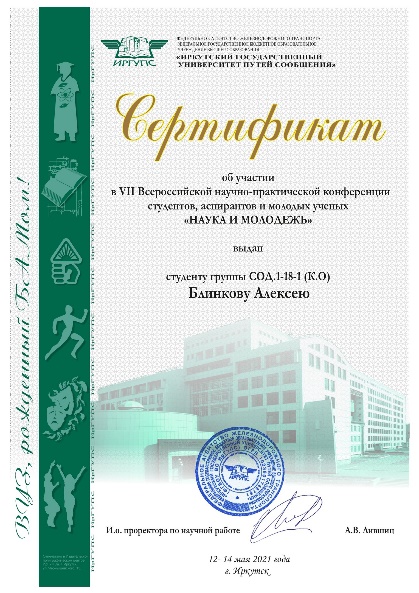 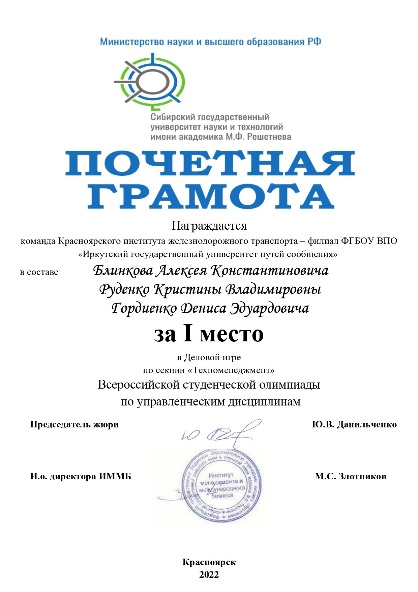 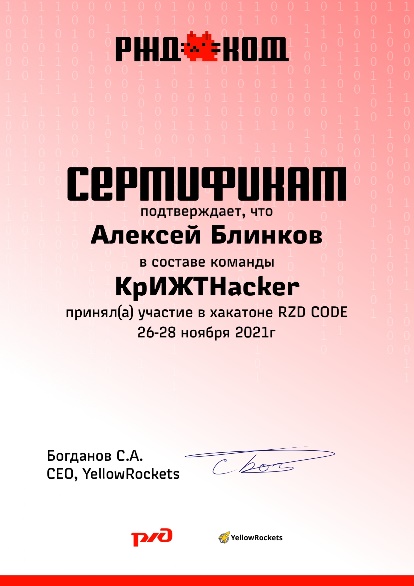 Алексей Блинков
Кристина Руденко
PR,HR менеджер проекта,
Расчет рисков проекта
Руководитель проекта, программирование, сборка квадрокоптера
kristinaaarud@gmail.com
blinkov_ak@mail.ru
8-913-181-12-50
8-983-298-87-69
8
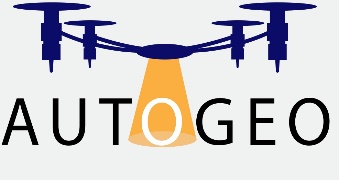 контакты
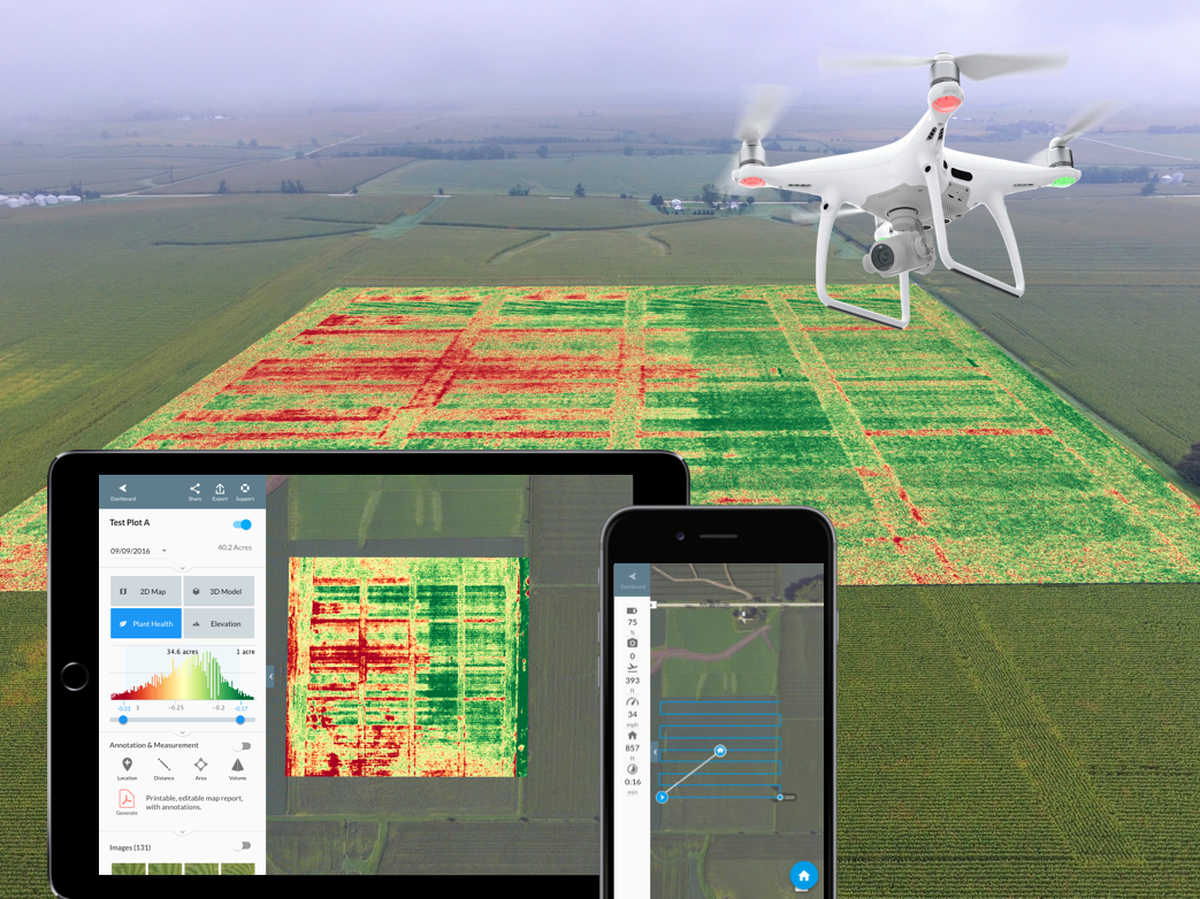 Блинков Алексей Константинович
лидер проекта «AUTOGEO»
Студент Красноярского института железнодорожного транспорта

Tel: +7 913 181 12 50
E-mail: blinkov_ak@mail.ru



                  Пусть все делает робот
9